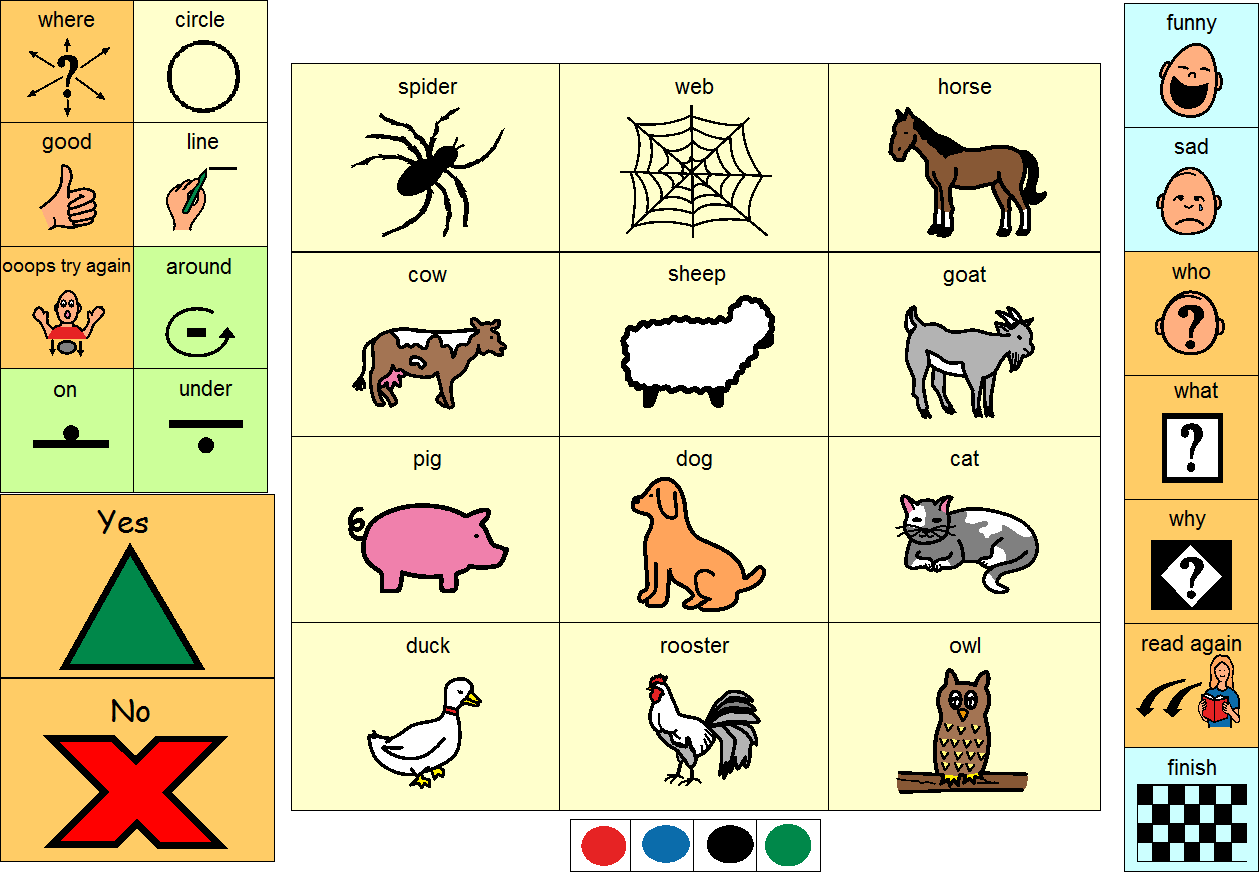 The Very Busy Spider – Eric Carle
YES
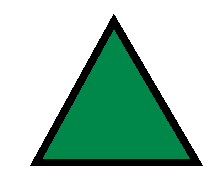 NO
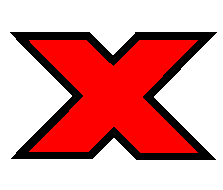 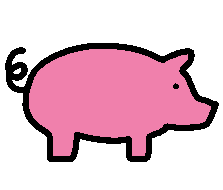 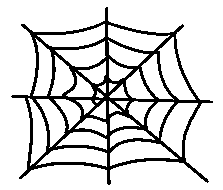 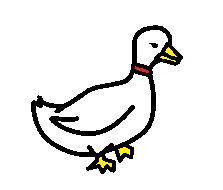 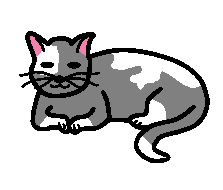 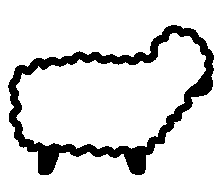 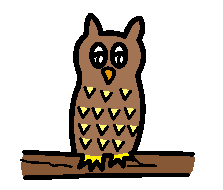 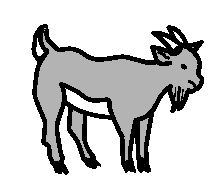 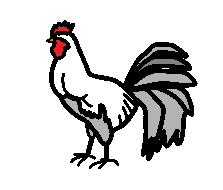 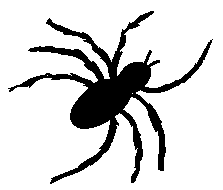 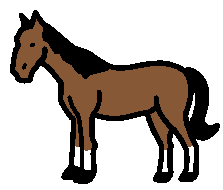 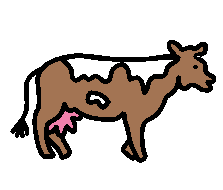 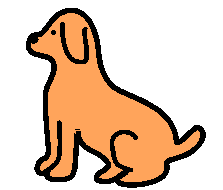 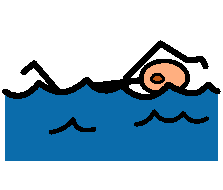 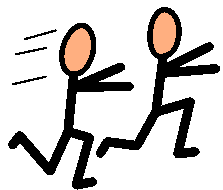 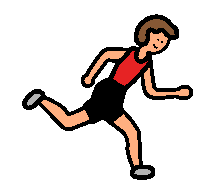 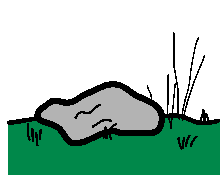 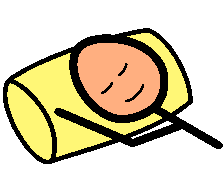 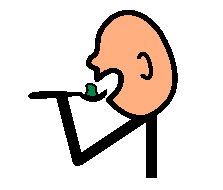 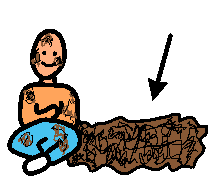 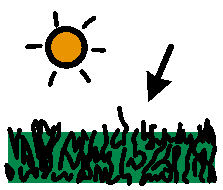 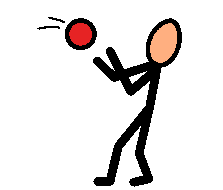 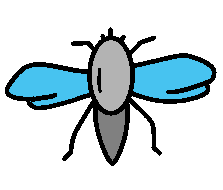 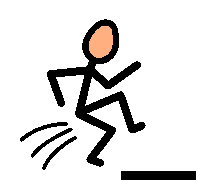 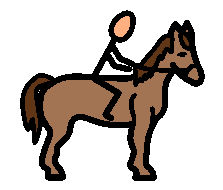